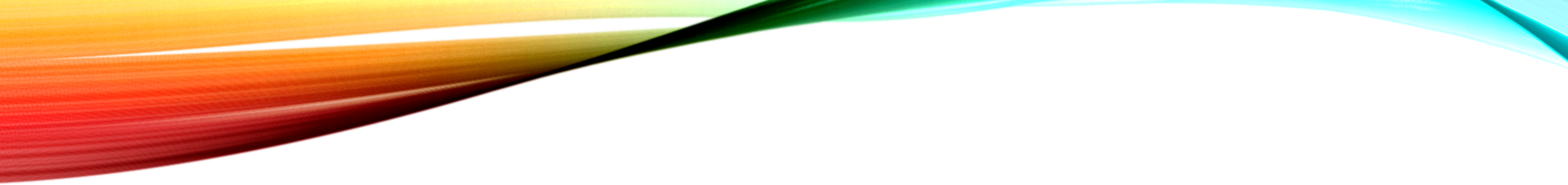 Values
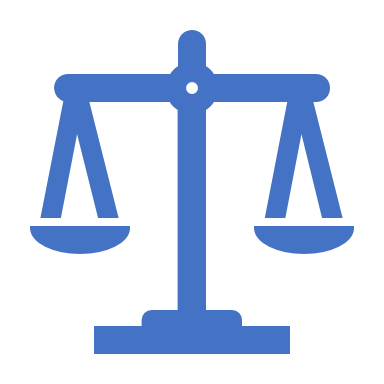 Matter
Micah 6:8 (NIV)
[8] He has showed you, O man, what is good. 
And what does the LORD require of you? 
To act justly and to love mercy 
and to walk humbly with your God.
John 13:34 (NIV)
[34] “A new command I give you: Love one another. As I have loved you, so you must love one another. [35] By this all men will know that you are my disciples, if you love one another.”
John 3:16 (NIV)
[16] “For God so loved the world that he gave his one and only Son, that whoever believes in him shall not perish but have eternal life.
Ephesians 2:8 (NIV)
[8] For it is by grace you have been saved, through faith—and this not from yourselves, it is the gift of God— [9] not by works, so that no one can boast. [10] For we are God's workmanship, created in Christ Jesus to do good works, which God prepared in advance for us to do.
Matthew 5:14-16 (NIV)
[14] “You are the light of the world. A city on a hill cannot be hidden. [15] Neither do people light a lamp and put it under a bowl. Instead they put it on its stand, and it gives light to everyone in the house. [16] In the same way, let your light shine before men, that they may see your good deeds and praise your Father in heaven.
Proverbs 14:31 (NIV)
[31] He who oppresses the poor shows contempt for their Maker, 
but whoever is kind to the needy honours God.
Leviticus 19:34 (NIV)
[34] The alien living with you must be treated as one of your native-born. Love him as yourself, for you were aliens in Egypt. I am the LORD your God.